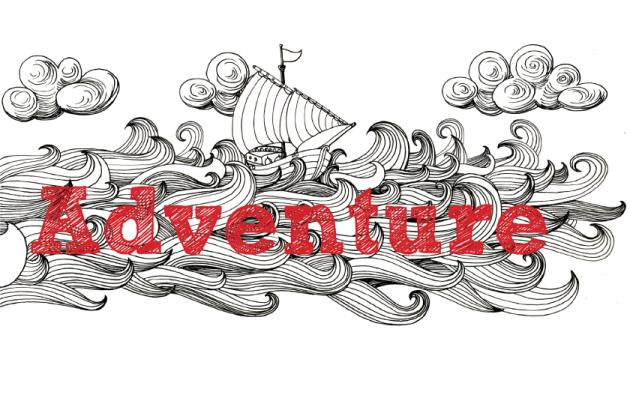 [your name and title]
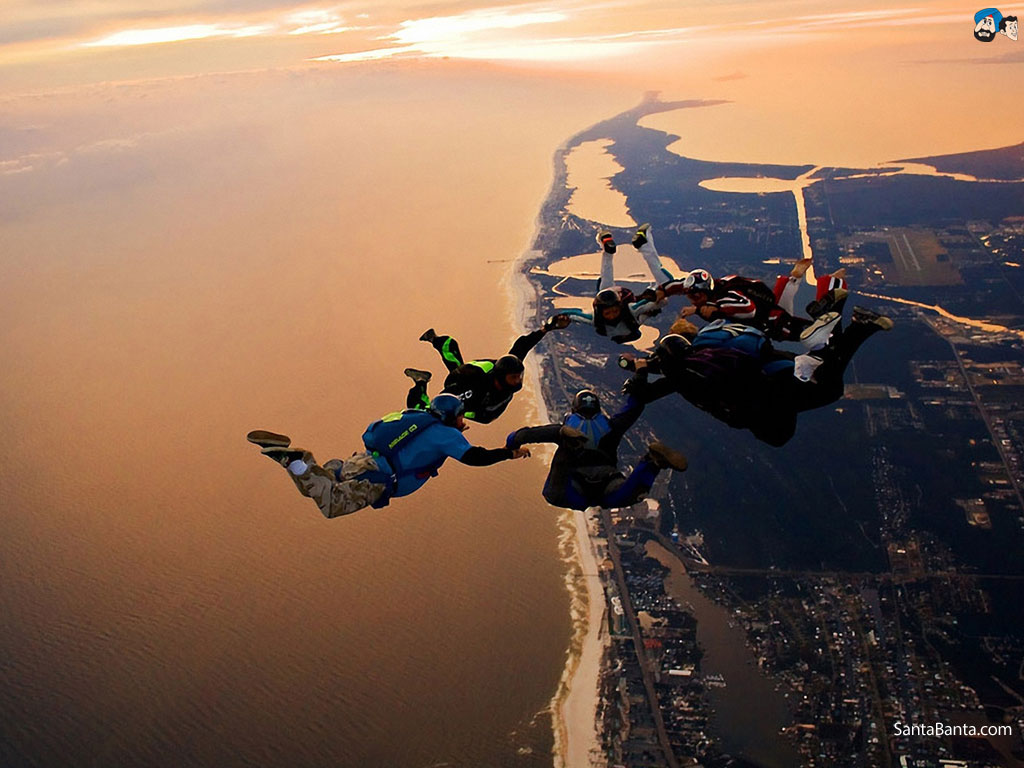 thrilling, inspiring and different learning experience
AG CULTURE & VALUES
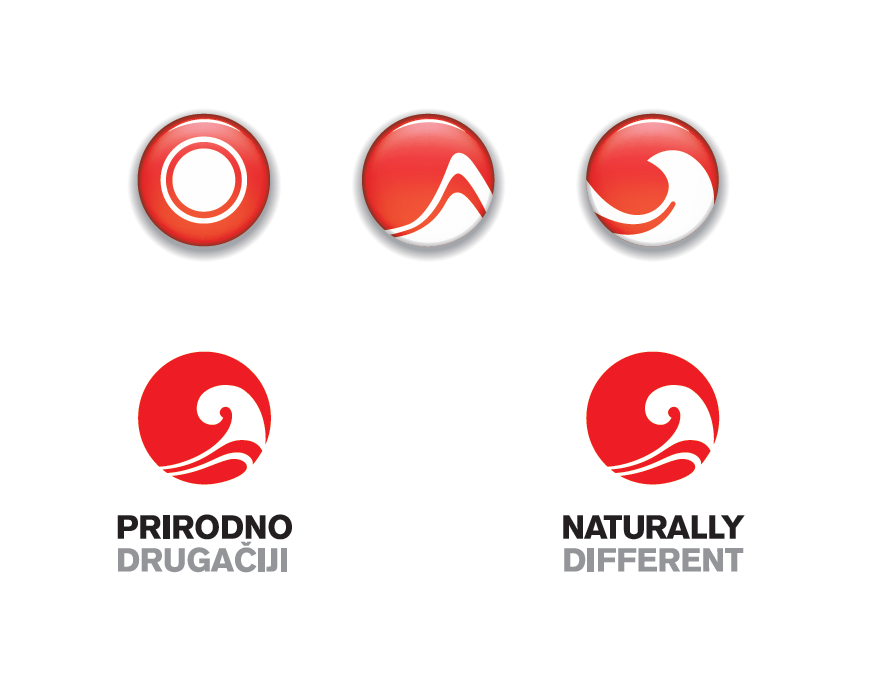 WHAT IS ADVENTURE?
International leadership development program for young professionals and managers from all over the Atlantic Grupa.


WHY IT IS CALLED ADVENTURE?
	
It is a "journey into innovation, learning and execution" and asked of the participants 
to learn by working on strategic business projects in international team;
to strengthen their visibility and build their network by working with top executives, prime experts and peers from all over AG;
to ask themselves some important questions which will raise their self-awareness and understanding the meaning of being a leader.
[Speaker Notes: BENEFITS FOR AG]
WHAT WERE WE LOKING FOR?
2 - 5 years of professional/working experience - at least one year within AG
direct manager clearly in favor of  application 
level of English allowing for active participation 
prepared to move abroad 
motivation to grow and engage in own development

feeling the need to learn

being keen on working with fellow colleagues from other countries and divisions

having the passion and capacity to „step out of the box" and put new experiences into practice
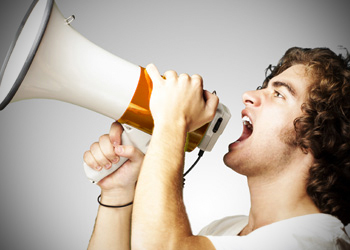 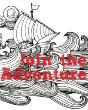 WHAT WE GOT?
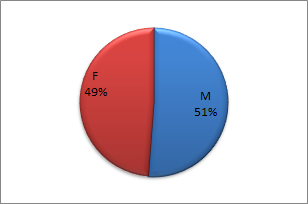 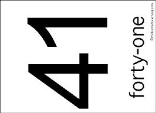 APPLICATION INNITIALLY RECEIVED
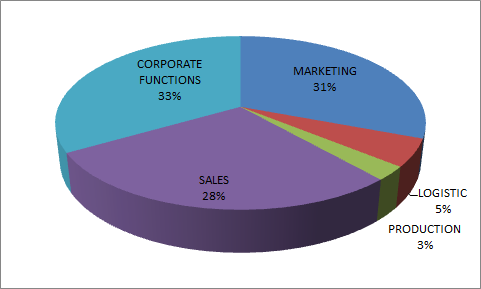 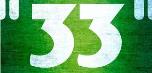 entered selection process
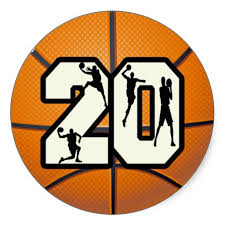 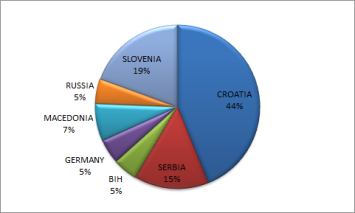 CHOOSEN ONES
[Speaker Notes: NEŠTO O SELEKCIJI]
AT THE CORE OF ADVENTURE THERE ARE REAL STRATEGIC PROJECTS PUT FORWARD AIMED AT ENSURING INNOVATION FOR THE GROUP, DEALING WITH KEY BUSINESS ISSUES
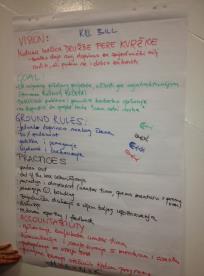 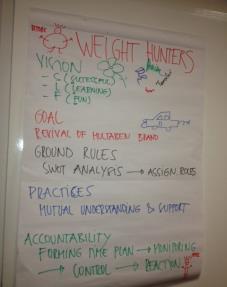 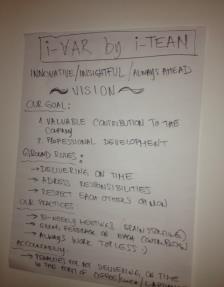 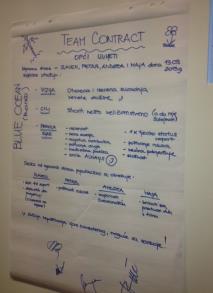 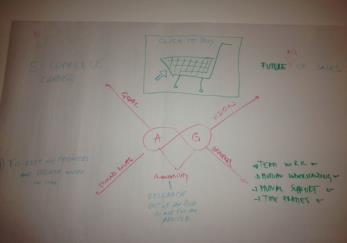 [Speaker Notes: OTKUDA PROJEKTI, FORMIRANJE TIMOVA, LADA , LAP DANCE]
TEAM SUPPORT
TEAM MENTOR – ”co-pilot seat”; to advise and hands down knowledge and experience, to give direction and regular feedback; to challenge the team and set expectations

TEAM COACH – “sideline support” to the team, help in maintaining effective team work and helping members in raising awareness of the learning process 

WORKSHOP CONTENT PROVIDERS – effectively conducting workshop content and connecting workshop content with project workflow

PROGRAM MANAGER – professional support in handling possible resources and/or logistic issues and acting as “liaison” between all partners in the program

Adventure Events were the backbone of the Adventure journey -  3 major ones (DISCOVERY (Project Management), CHALLENGE (Team Work) and DELIVERY (Presentation Skills)
EVALUATION
INDIVIDUALS
PROJECTS
[Speaker Notes: PROJECT PROPOSAL PRESENTATIONS, EVALUATION OF THE CANDIDATES (MENTOR &COACH, MOTIVATION, STRENGHTS, DEVELOPMENT AREAS) 
EVALUATION OF PROJECTS – SMC PRESENTATION (GENERAL IMPRESSION, WHAT WAS RIGHT, WHAT SHOULD BE DONE DIFFERENTLY)]
IMPLEMENTATION
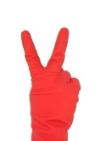 PROJECTS READY FOR IMPLEMENTATION – TOOK OVER BY THE BUSINESS
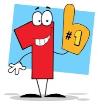 TO BE ADDITIONALLY RESEARCHED
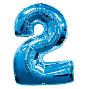 DECLINED, ONE BECAUSE OF BUSINESS PRIORTITIES, ONE BECAUSE OF INSUFICIENT DATA
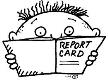 CANDIDATE REPORTS AND CANDIDATE DEVELOPMENT PLANS
WHAT WAS IN IT FOR THEM?
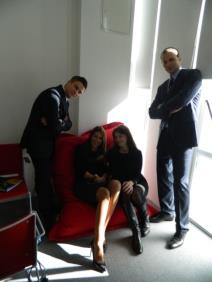 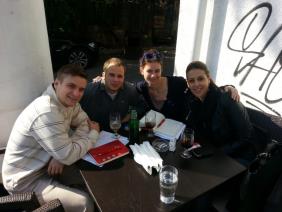 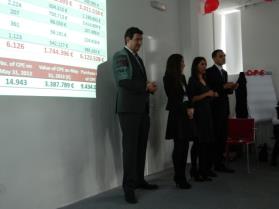 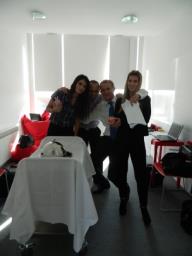 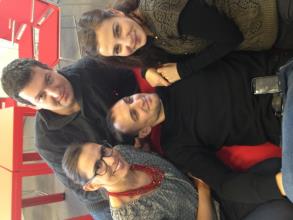 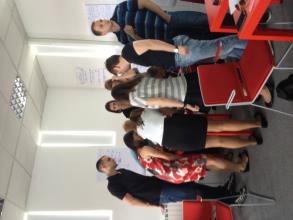 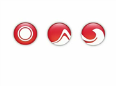 [Speaker Notes: Specificnosti timova – nema vođe, nisu većinom prošli sve faze razvoja tima, lack of business skills;  PROCJENA MENTORA]
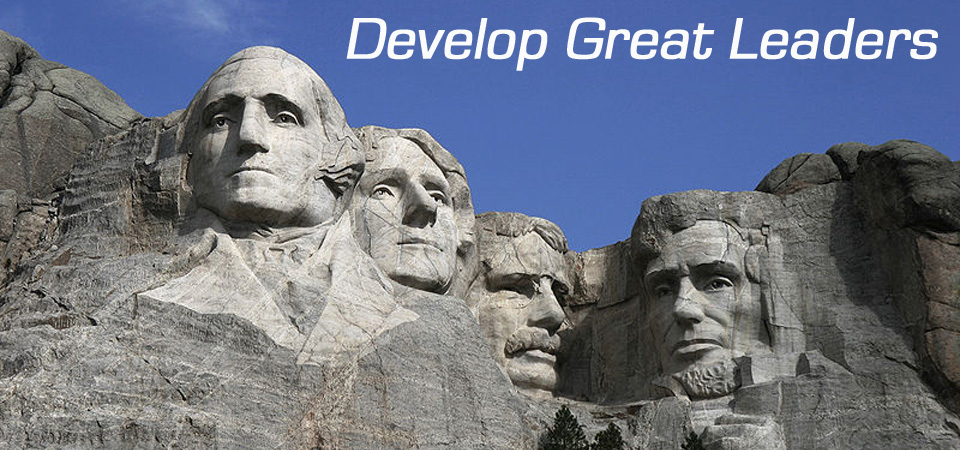 THANK YOU